TK2422 – Dasar Mikrobiologi Industri
BAB II.

PRINSIP – PRINSIP BIOKIMIA
Dr. Margono, S.T.,M.T ||  Aida Nur Ramadhani, S.T.,M.T.
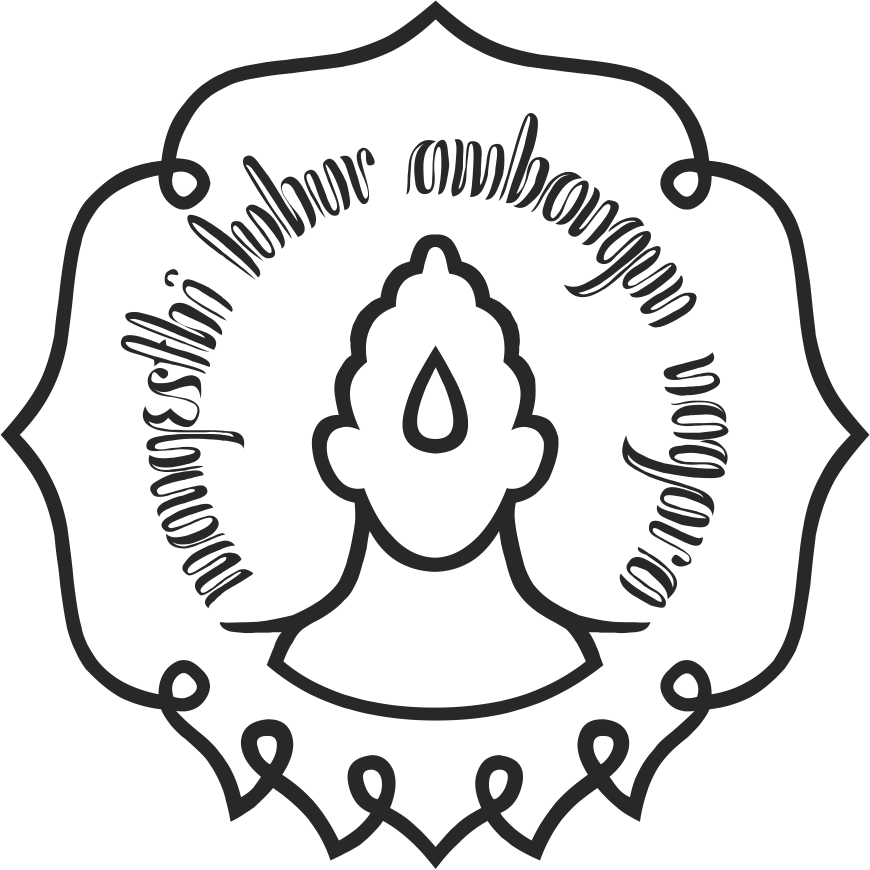 Program Studi Teknik Kimia
Fakultas Teknik Universitas Sebelas Maret 2019
B I O K I M I A
The Chemistry of Living Things
atom
bentuk terkecil yang mampu menjalani reaksi kimia
bekerja bersama dengan berikatan, membentuk molekul,
dari yang kecil dan sederhana hingga besar dan kompleks.
konstituen sel yang utama (biomolekul) adl senyawa kompleks
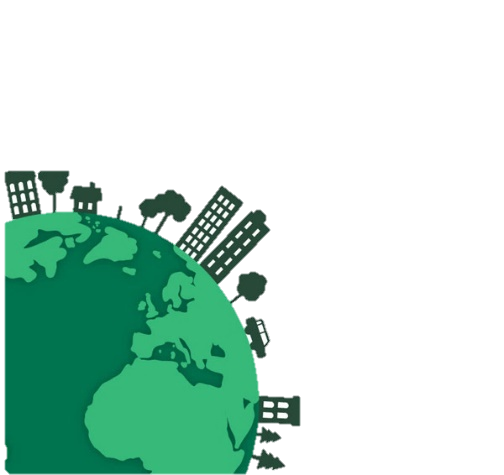 2
S T R U K T U R   A T O M
Contoh: Carbon
proton (bermuatan positif)
Nukleus =
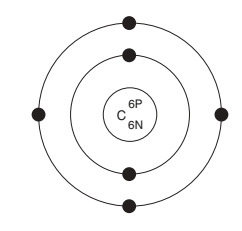 neutron (bermuatan netral)
elektron (bermuatan negatif)
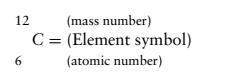 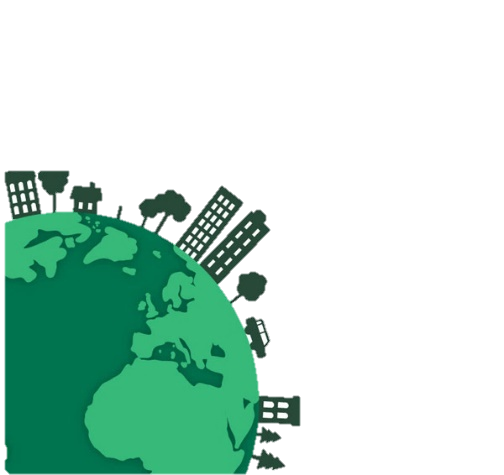 3
Gaya yang menyebabkan dua atau lebih atom bergabung bersama dikenal sebagai ikatan kimia.
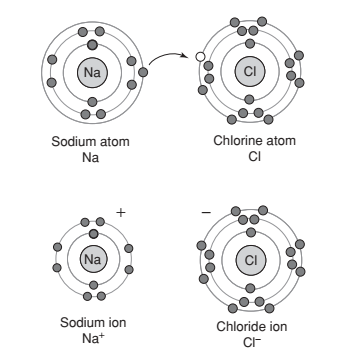 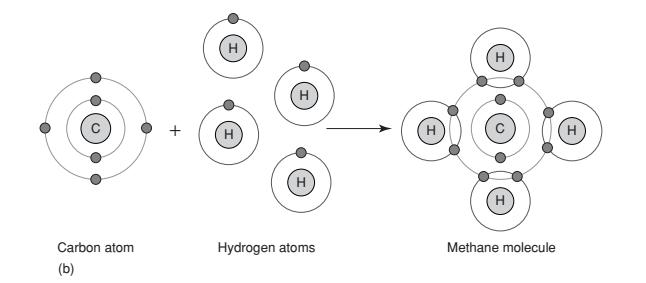 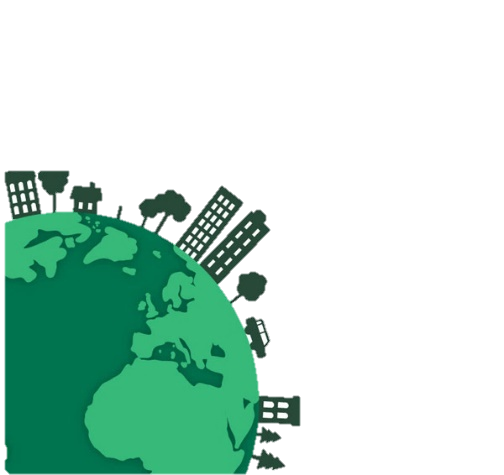 4
pH :  A S A M  B A S A
Sebagian besar mikroorganisme hidup di lingkungan berair, dan pH merupakan hal yang sangat penting.
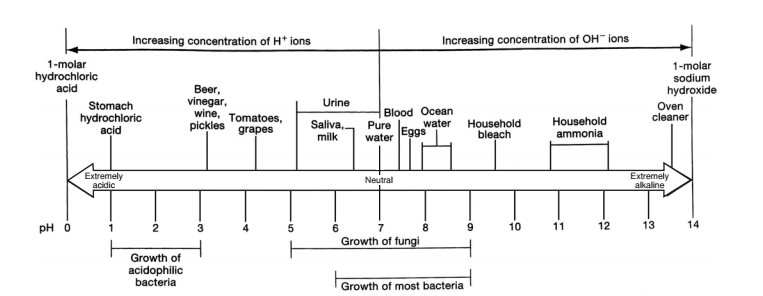 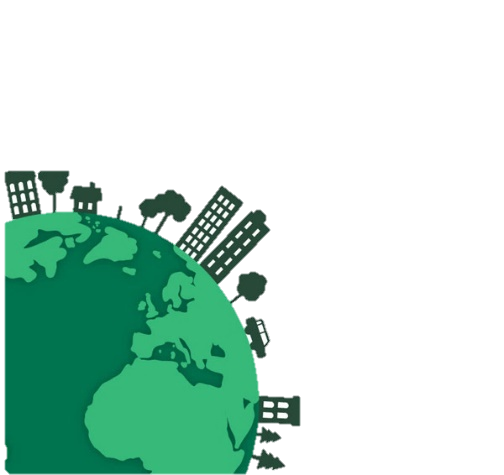 5
G U G U S   F U N G S I O N A L
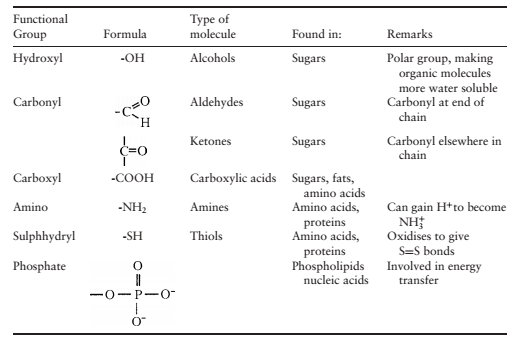 “
bertanggung jawab terhadap sifat kimiawi dari molekul organik.
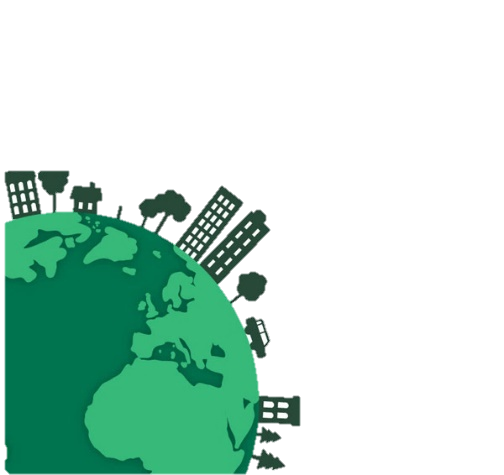 6
Beberapa molekul penting dalam sistem biologis adalah
}
polimer, yaitu molekul besar yang terdiri dari subunit kecil (monomer) yang bergabung bersama oleh ikatan kovalen, dan atau dalam urutan tertentu.
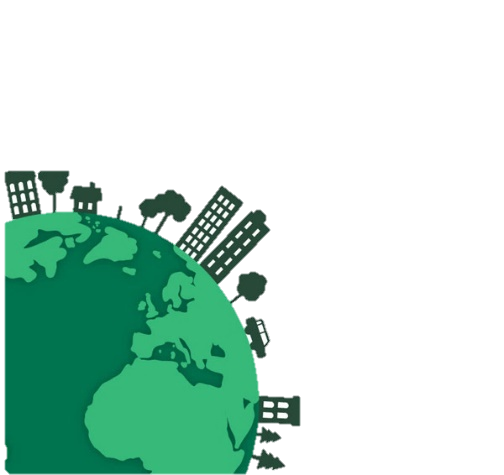 7
K A R B O H I D R A T
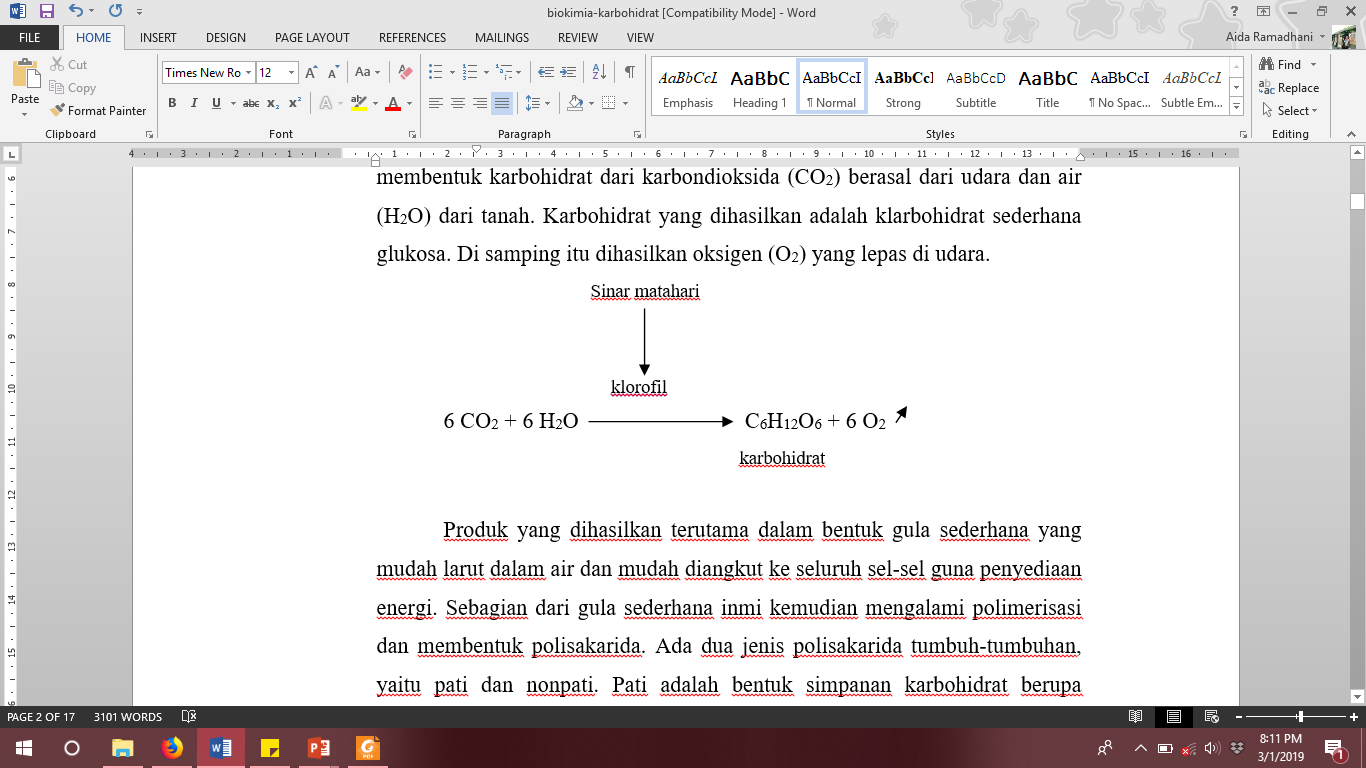 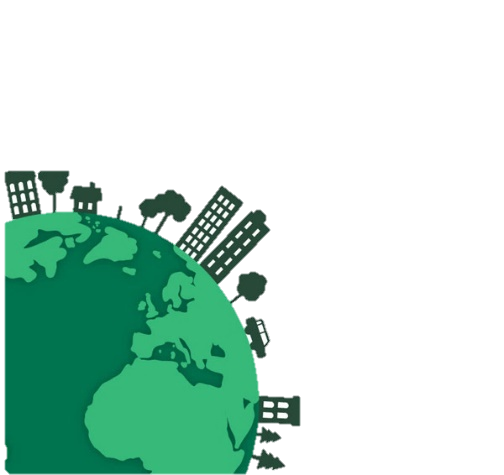 8
K A R B O H I D R A T
M o n o s a k a r i d a
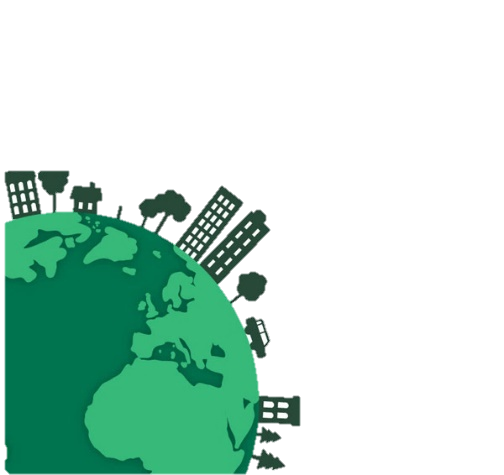 9
K A R B O H I D R A T
M o n o s a k a r i d a
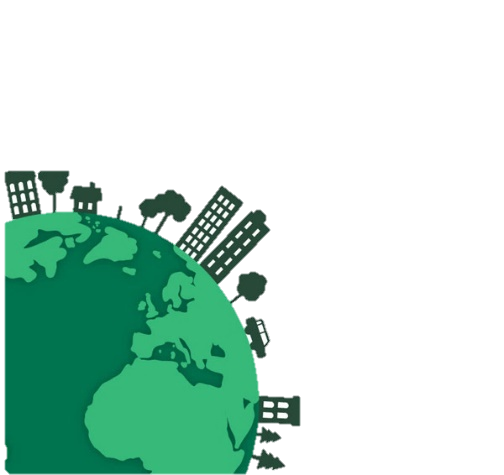 10
K A R B O H I D R A T
D i s a k a r i d a
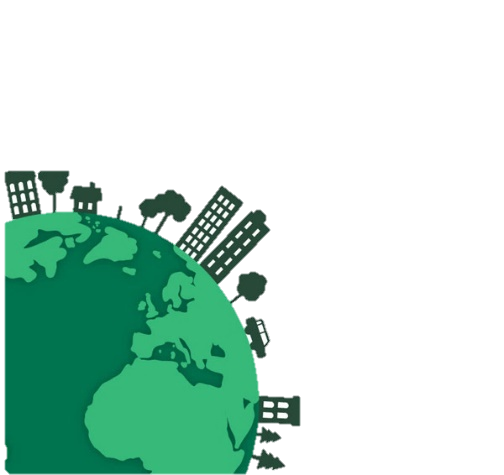 11
K A R B O H I D R A T
O l i g o s a k a r i d a
Rafinosa, stakiosa, verbaskosa

terdiri atas unit-unit glukosa, fruktosa, dan galaktosa.
Oligosakarida
Fruktan 

Sekelompok oligo dan polisakarida yang terdiri atas beberapa unit fruktosa yang terikat dengan satu molekul glukosa.
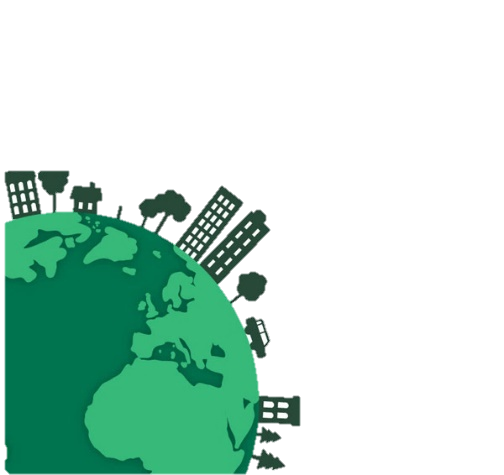 12
K A R B O H I D R A T
G u l a  a l k o h o l
Sorbitol
Gula alkohol reduksi gugus aldehida (CHO) dalam glukosa. 
Banyak digunakan dalam minuman dan makanan khusus pasien diabetes.
60% semanis sukrosa, 30% kalori lebih rendah.
Manitol
Dibuat dari monosakarida manosa
Isomer dari sorbitol.
Non higroskopis, anti menempel pada permen karet.
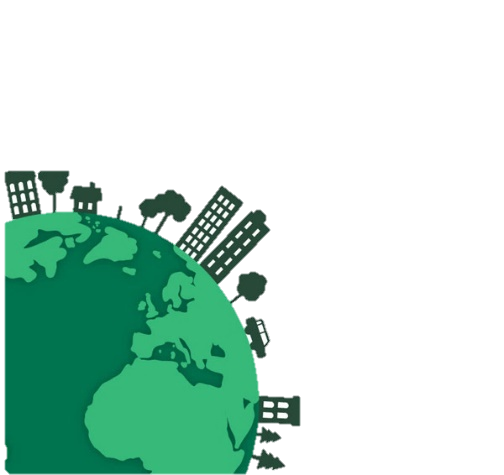 13
K A R B O H I D R A T
P o l i s a k a r i d a
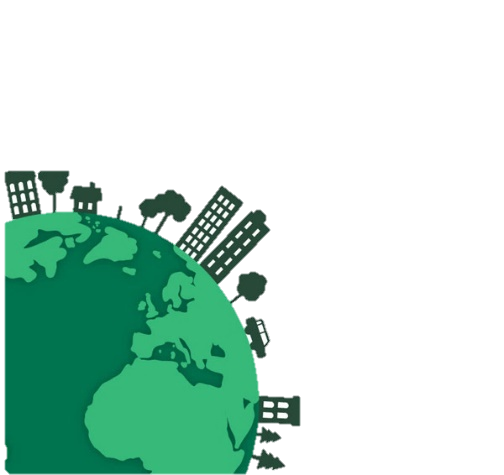 14
K A R B O H I D R A T
P o l i s a k a r i d a
p a t i
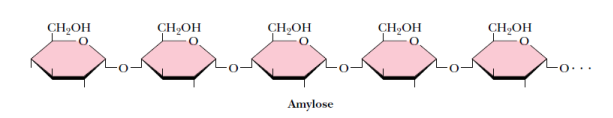 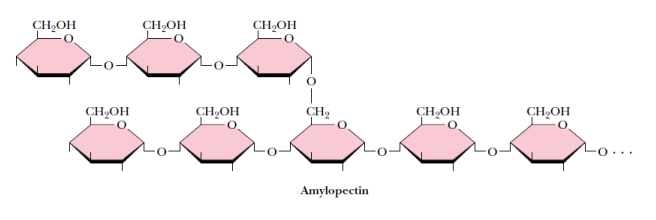 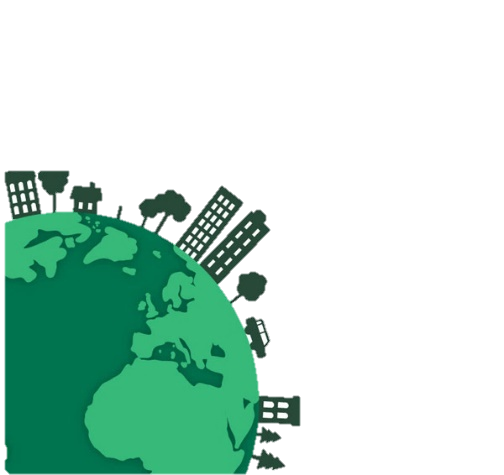 15
K A R B O H I D R A T
P o l i s a k a r i d a
s e l u l o s a
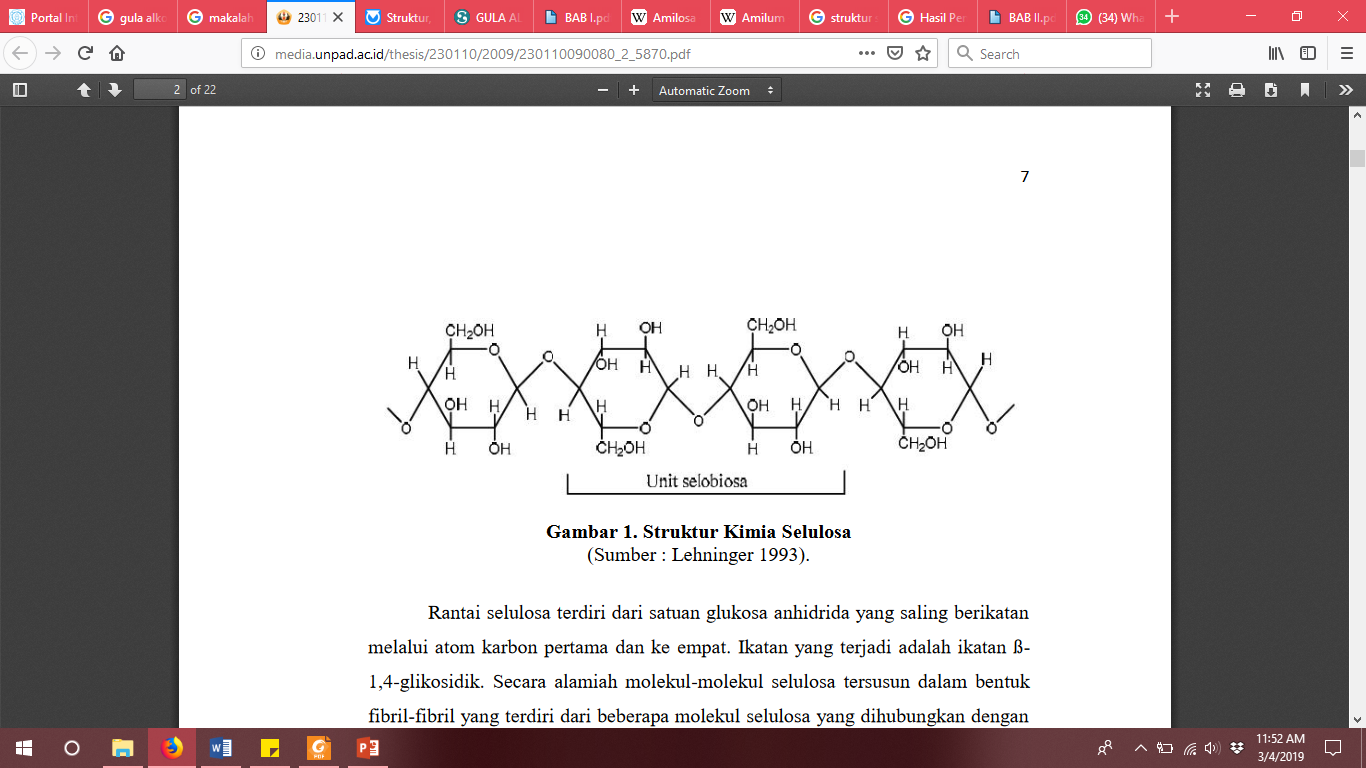 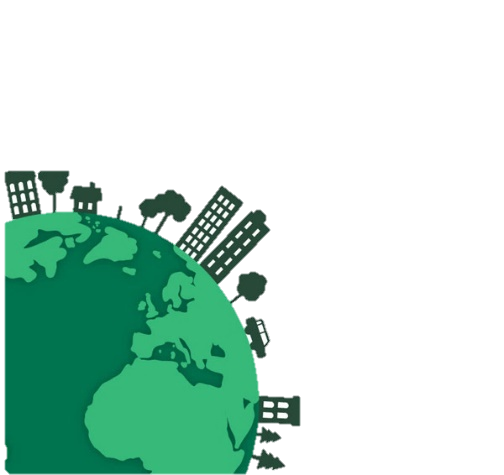 16
P R O T E I N
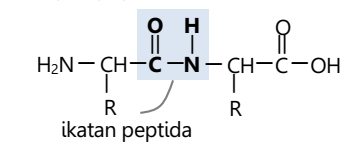 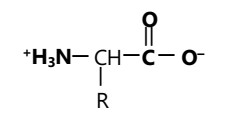 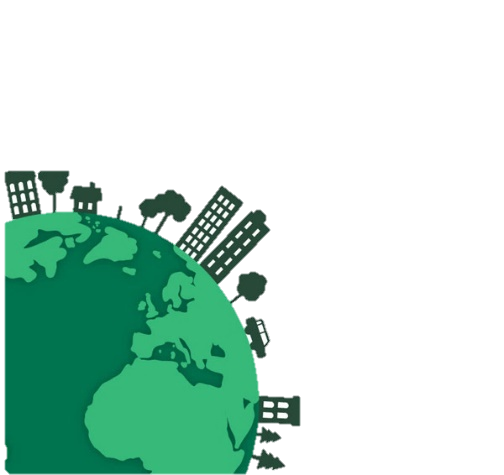 17
P R O T E I N
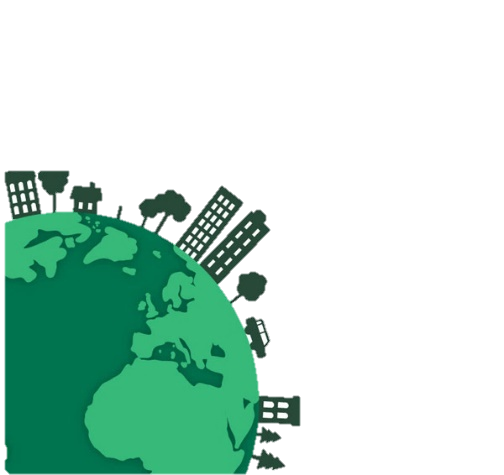 18
P R O T E I N
S t r u k t u r
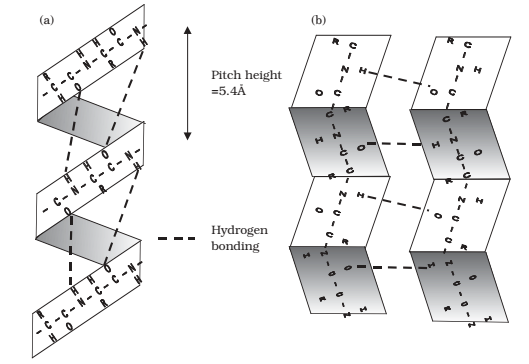 PRIMER
SEKUNDER
Urutan linear asam amino. Struktur primer protein ditentukan oleh ikatan kovalen antara residu asam amino yang berurutan yang membentuk ikatan peptida.
Polipeptida yang diperpanjang dan mengakibatkan ikatan hidrogen antara residu yang tidak terpisah terlalu jauh.
Memiliki dua bentuk: heliks dan sheet
Struktur protein dalam bentuk (a) heliks dan (b) sheet
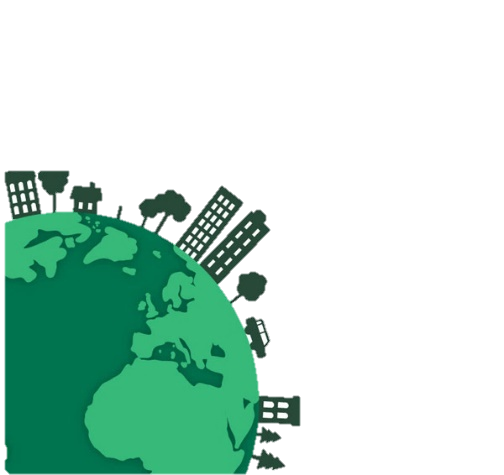 19
P R O T E I N
S t r u k t u r
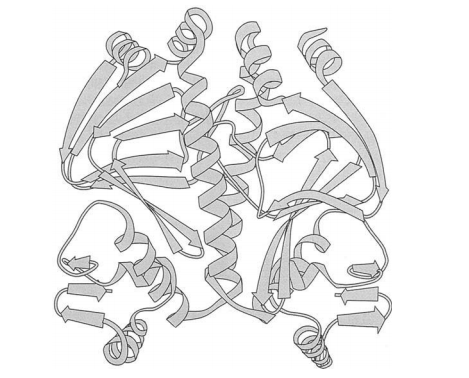 TERSIER
QUARTENER
susunan kompleks yang terdiri dari dua atau lebih rantai polipeptida, yang setiap rantainya bersama dengan struktur primer, sekunder, dan tersier membentuk satu molekul protein yang besar.
terbentuk akibat interaksi antara gugus R yang terpisah sepanjang rantai. 
Interaksi berupa ikatan kovalen, disulfida dan hidrogen.
Rantai polipeptida yang membentuk struktur quartener
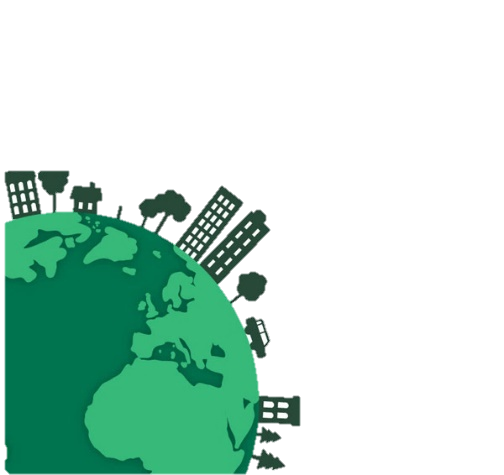 20
A S A M   N U K L E A T
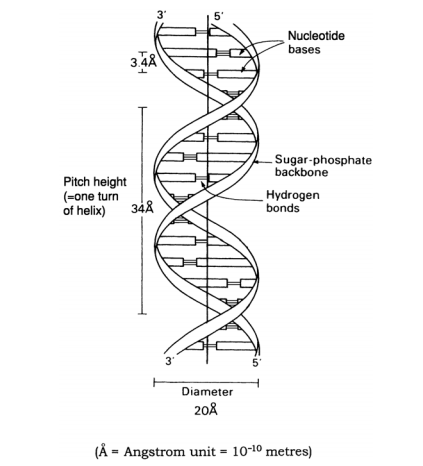 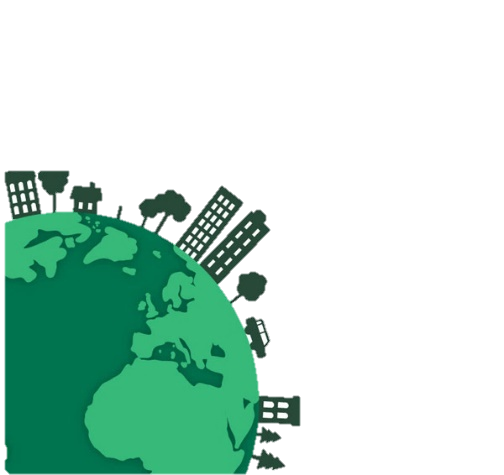 21
A S A M   N U K L E A T
tiga komponen penyusun utama DNA:
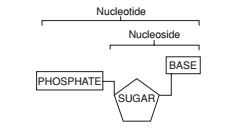 (purin / pirimidin)
DNA: A, C, G, dan T
RNA: A, C, G dan U
DNA: deoksiribosa
RNA: ribosa
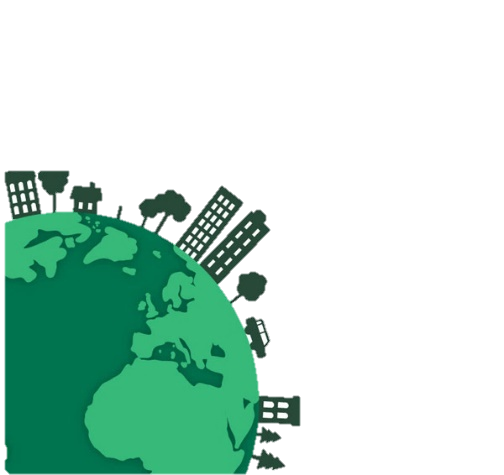 22
L I P I D
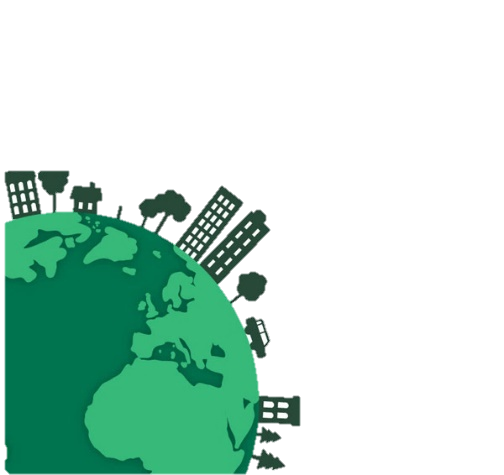 23
S E K I A N.
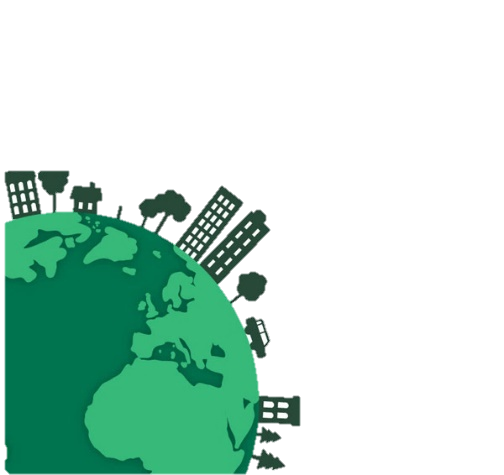 24